ПРОЕКТ № НИХ-469/2022 г.
Проучване на състоянието и перспективите за развитие на споделеното настаняване в черноморските туристически райони на България. (По примера на Airbnb)
Ръководител: Гл. ас. д-р Елена Дамянова Илиева
Работен колективПреподаватели
Гл. ас. д-р Елена Илиева, КТ, катедра „Икономика и управление на туристическото обслужване“
Доц. д-р Веселина Атанасова, ФОН, катедра „Маркетинг и туризъм“ 
Ас. Катя Георгиева, КТ, катедра „Организация и технология на туристическото обслужване“ 
Преп. Катя Рихтер, КТ, катедра „Организация и технология на туристическото обслужване“
Работен колективСтуденти
Студенти първи курс: Станка Атанасова, КТ; Сабрина Арабова, КТ; Ангелинка Георгиева, КТ.
Студенти втори курс: Мерал Сюлейман, КТ; Осман Осман, КТ; Нели Анастасива, КТ; Айсел Емурла, КТ.
Студенти трети курс: Анна Торбанова, ФОН, Туризъм; Кристиана Турнова, ФОН, Туризъм; Ванеса Стойкова, ФОН, Туризъм.
Параметри на проекта
Обща стойност на проекта: 6 560 лв.
	 Сума за първа година: 4 200 лв.
Продължителност на проекта: 2 години
Ръководител проект: гл. ас. д-р Елена Илиева
Звено: Колеж по туризъм – Бургас
Катедра: „Икономика и управление на туристическото обслужване“
Актуалоност на тематиката
Споделено настаняване
Ниво на изследване на тематиката
Съсредоточени върху: технологичните предпоставки, социалните аспекти, мотиваторите и бариерите, съпоставка с хотелиерското настаняване, икономическите ползи 
Българската научна литература: отсъстват специализирани изследвания на проблематиката –откъслечни доклади от конференции и статии с информативен характер
Основа цел на проекта
Да се проучи състоянието на споделеното настаняване в черноморските туристически райони на България и да се очертаят перспективите пред неговото развитие по примера на Airbnb.
Преглед на актуални научни трудове и статистическата
Разработване система от фактори с влияние
Проучване мнението и оценката на хоста и госта
Опеделяне състоянието на споделеното настаняване и перспективите
Основни дейности, попадащи в 1 година от изпълнение на проекта
Дейност 1: Среща на работния екип. Разпределяне на задачите. Изработване на график.
Дейност 2: Изработване на списък с актуалните изследвания и теоретична база по темата.
Дейност 3: Изработване на работен вариант на анкетни карти за проучване на респондентите и разпространението им.
Дейност 4: Разработване на авторов метод за проучване на проблематиката на местно ниво.
Основни резултати: по Дейност 1
Осъществена е първа работна среща на екипа по проекта на 10.06.2022
Гости от студенти на КТ и ФОН и преподаватели
Обсъдена е актуалността на тематиката
Разпределни са задачи на членовете на екипа
Популяризация на официалната фейсбук страница на Колеж по туризъм – Бургас
Първа работна среща на екипа по проекта на 10.06.2022 в Колеж по туризъм
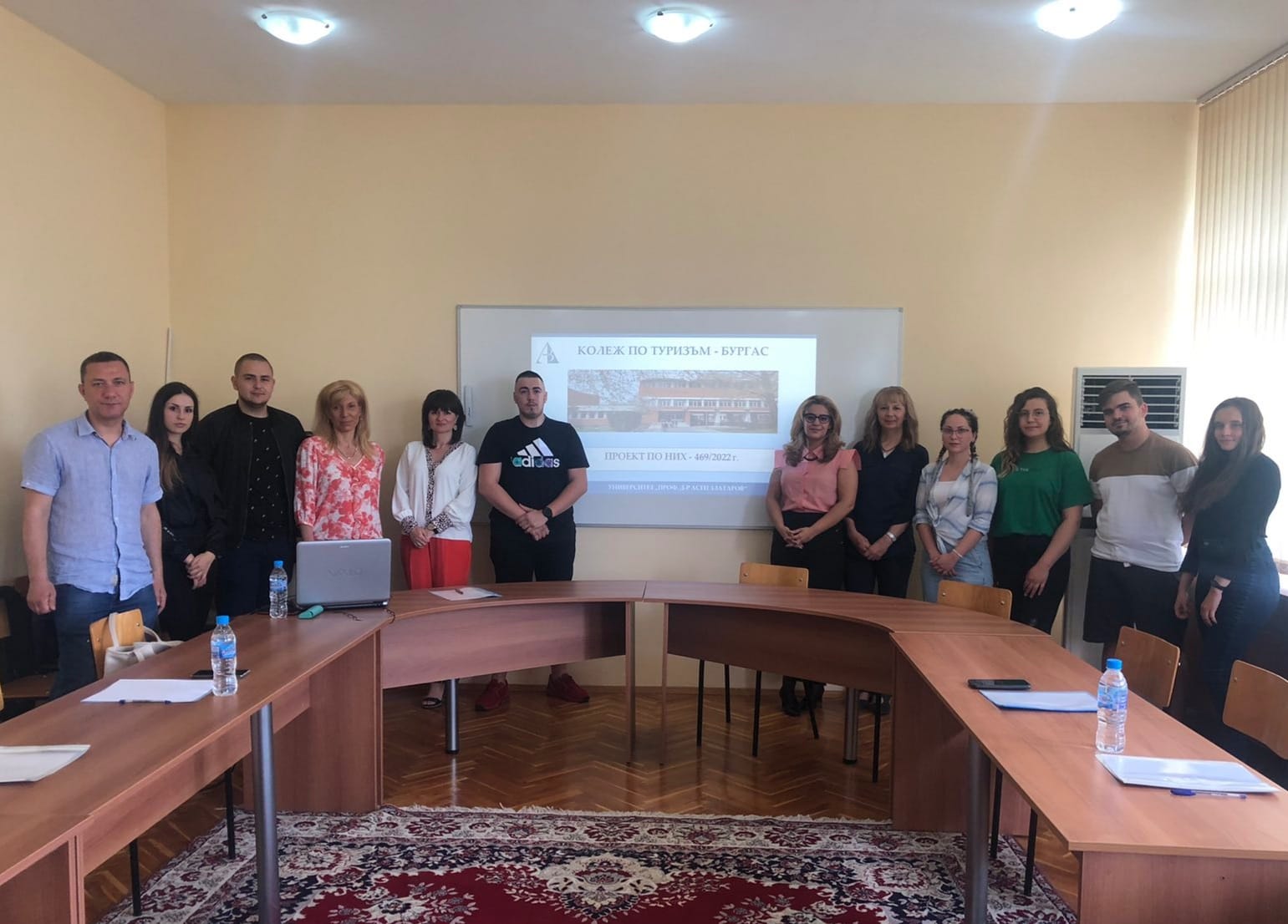 Основни резултати по дейности
По Дейност 2: списък с актуалните изследвания, над 300 бр., предимно чуждестранна 
По Дейност 3: втора работна среща на екипа по проекта на 28.10.2022 г., изработване на работен вариант на анкетни карти /апробация/
По Дейност 4: формирана система от фактори с влияние по процеса на развитие на споделеното настаняване  база за авторов метод за проучване на проблематиката
Популяризиране на резултатите от проучването и работата по проекта
Публикации от академичния състав:
	 3 бр., вкл. 1 бр. индексирана в SCOPUS
 Публикации от студенти:
	 1 бр., представена на научна конференция „Туризъм, образование, бизнес“ на Колеж по туризъм- Бургас, 07-08 октомври 2022 г
Участие в научни форуми: 
	 2 бр, представителство от академичен състав и студенти
Популяризиране на резултатите от проучването и работата по проекта
Публикации от академичния състав:
Илиева, Е. 2022. „Влияние на пандемията от Ковид-19 върху споделеното настаняване“, Академично списание „Управление и образование“ към Университет „Проф. д-р Асен Златаров“, Бургас, т. XVIII (2), с. 86-94, ISSN 13126121
Ilieva E., Yancheva K. 2022. “Study of Covid-19 pandemic impact on the Bulgarian tourism labour market”, Economic Studies journal by the Economic Research Institute at the Bulgarian Academy of Sciences, Sofia, in print, ISSN 0205-3292 (*** SCOPUS, Cite Score 2021 – 0.7, SJR 2021 – 0.219, SNIP 2021 – 0.559)
Илиева, Е. 2022. „Автентичното преживяване на туриста на туриста в контекста на споделеното настаняване“,  сборник доклади от научна конференция „Туризъм, образование, бизнес“ на Колеж по туризъм- Бургас, 07-08 октомври 2022 г., под печат.
Популяризиране на резултатите от проучването и работата по проекта
Публикации от студенти:
Анастасова Н., Алфет А., Хасан М. 2022. „Същност на споделеното настаняване и характеристика на основните му ползватели“, сборник доклади от научна конференция „Туризъм, образование, бизнес“ на Колеж по туризъм- Бургас, 07-08 октомври 2022 г., под печат.
Участие в научни форуми: 
Международна научна конференция „Образование, наука, икономика и технологии“ на Университет „Проф. д-р Асен Златаров“, 23-24 Юни 2022, гр. Бургас /виртуално участие/
Научна конференция „Туризъм, образование, бизнес“ организирана от Колеж по туризъм- Бургас, 07-08 октомври 2022 г. /присъствено участие/
Финансов отчет
БЛАГОДАРЯ ЗА ВНИМАНИЕТО!
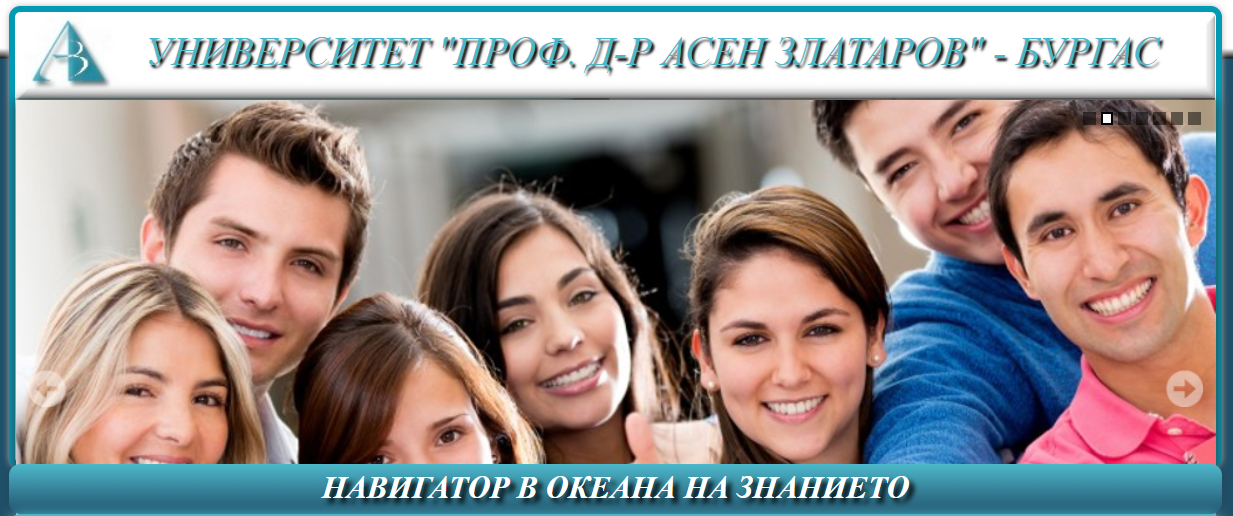 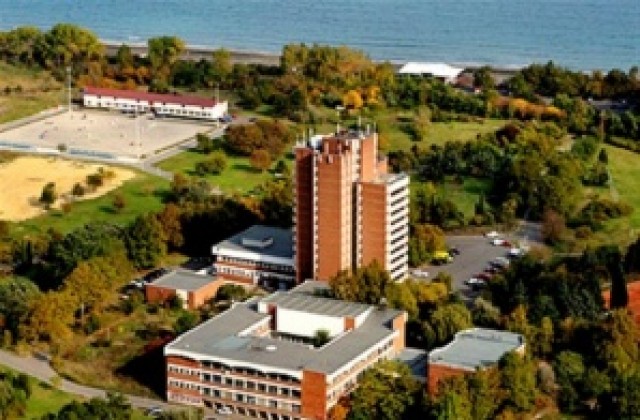